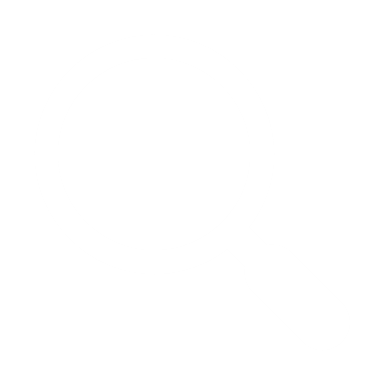 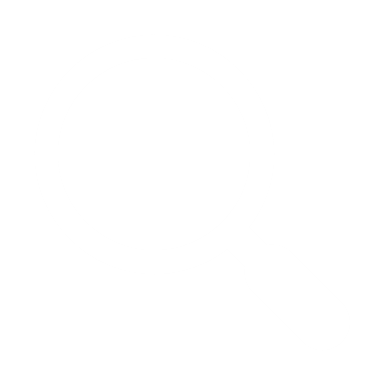 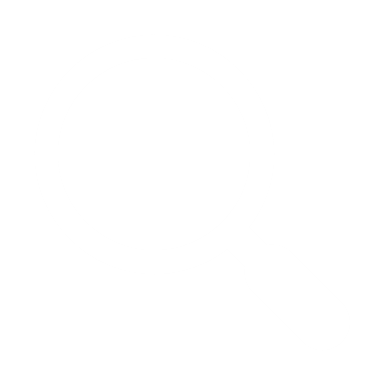 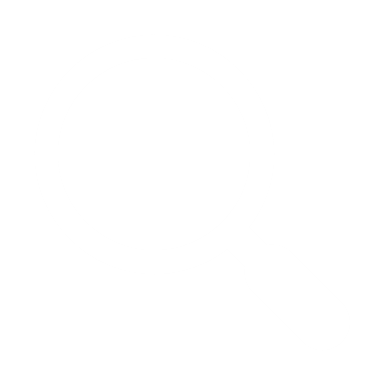 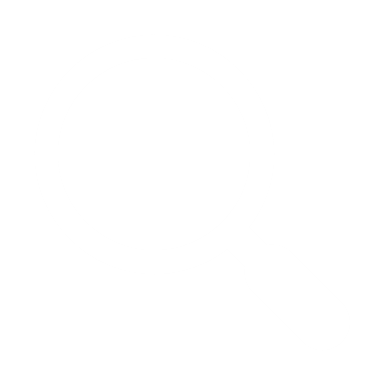 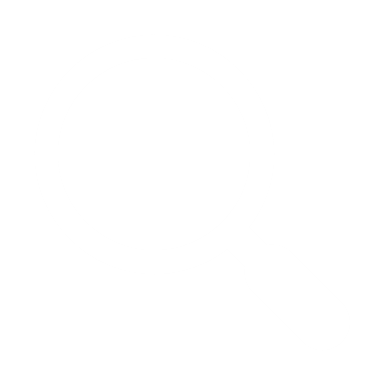 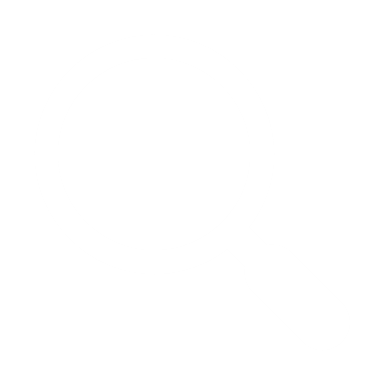 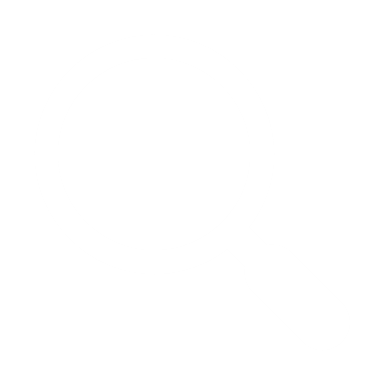 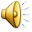 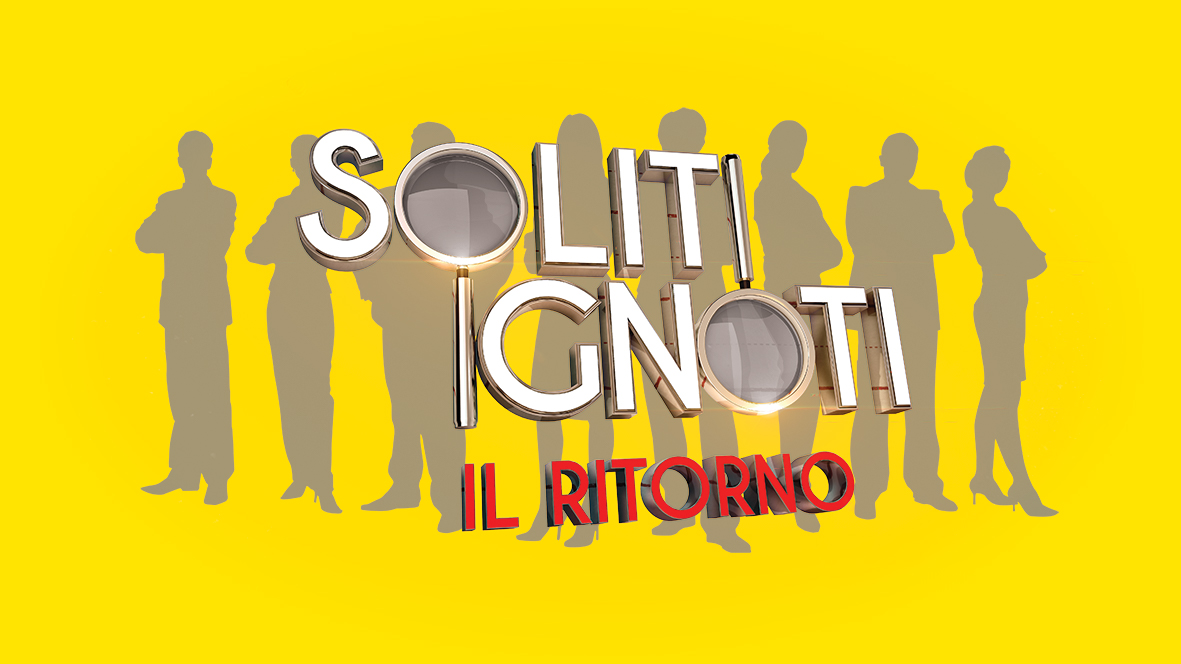 sin(2x)=2sin(x)cos(x)
1
3
4
b
2
a
c
a²=b²+c²
1
9
10
5
18
MATEMATICI
7
63
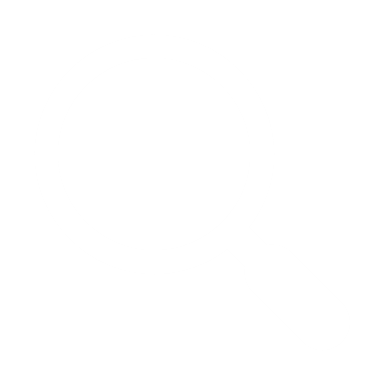 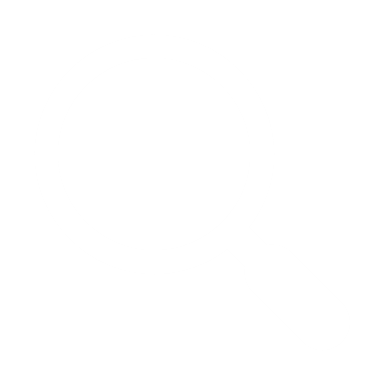 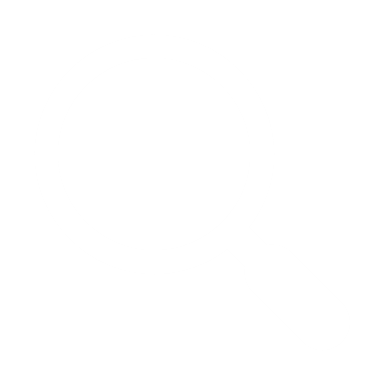 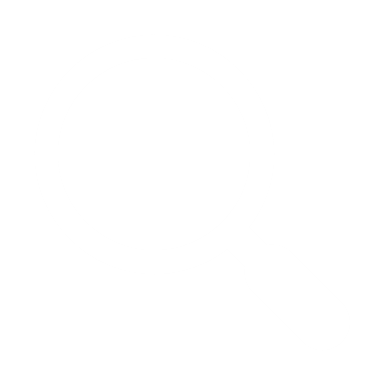 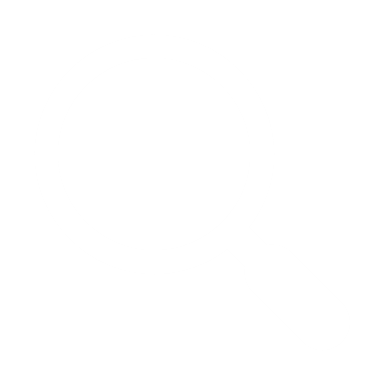 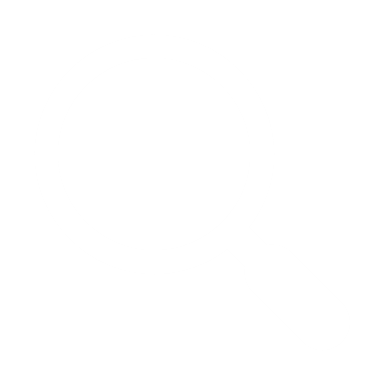 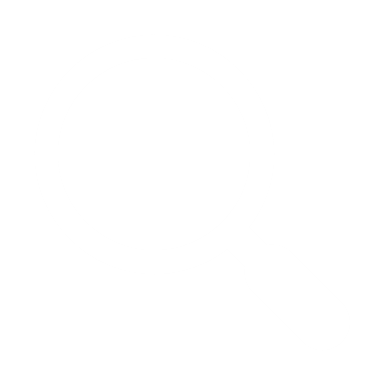 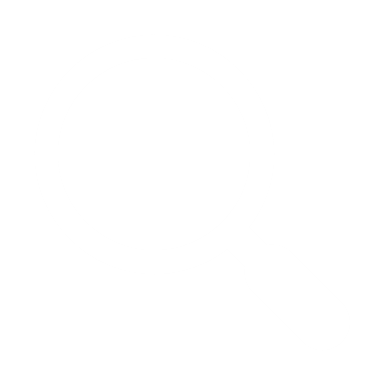 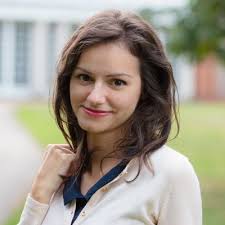 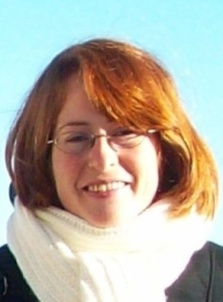 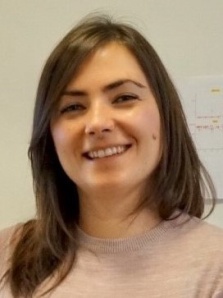 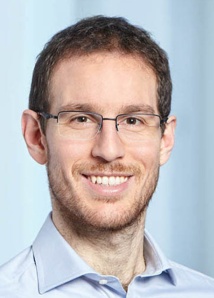 ANALISTA
ASTRONOMO
1
2
3
4
ENIGMISTA
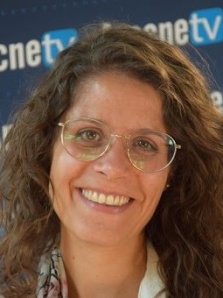 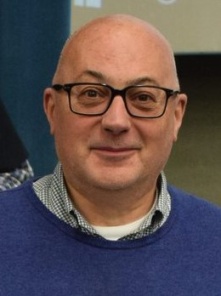 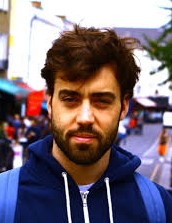 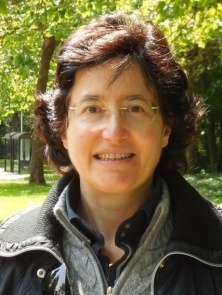 GEOMETRA
5
6
7
8
MATEMATICO APPLICATO ALLA BIOLOGIA
€    3.000
€   23.000
MATEMATICO APPLICATO ALLA FINANZA
€    4.000
€   32.000
MATEMATICO APPLICATO ALLA MEDICINA
€    6.000
€   66.000
€  16.000
€ 100.000
METEOROLOGO
TOTALE : € 250.000
IGNOTO N°1
ANALISTA
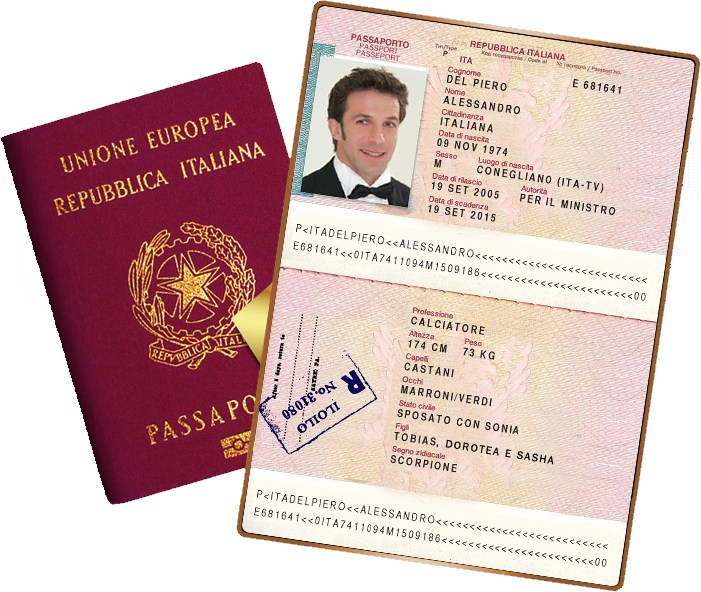 ASTRONOMO
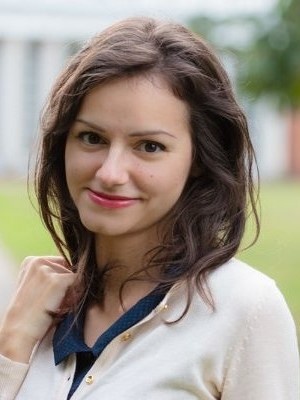 ENIGMISTA
GEOMETRA
MATEMATICO APPLICATO ALLA BIOLOGIA
MATEMATICO APPLICATO ALLA FINANZA
FLAVIA POMA
Vive a Londra
36 anni
MATEMATICO APPLICATO ALLA MEDICINA
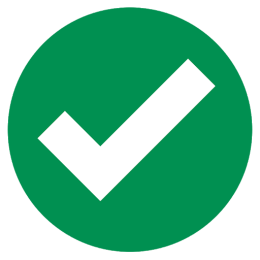 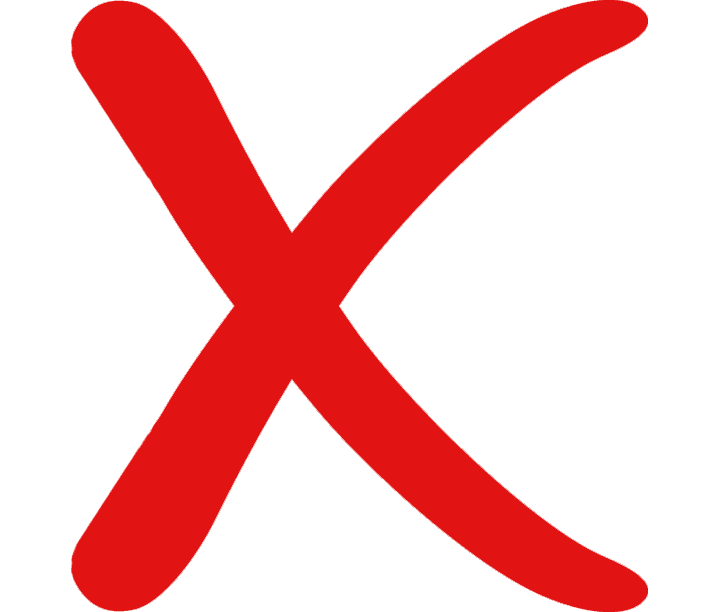 METEOROLOGO
€ 4.000
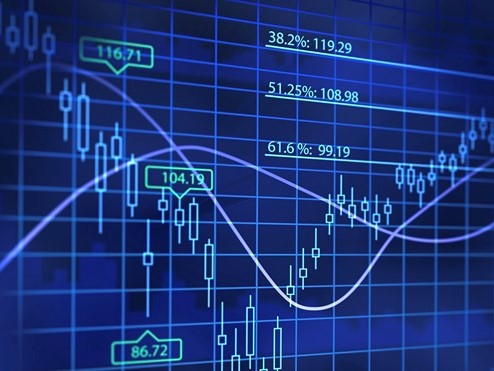 FLAVIA POMA
FLAVIA POMA
- Ha studiato alla Normale di Pisa
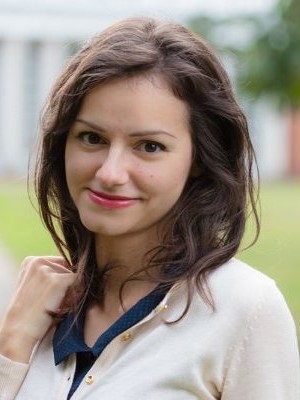 Vive a Londra, dove lavora come analista quantitativo a Lloyds
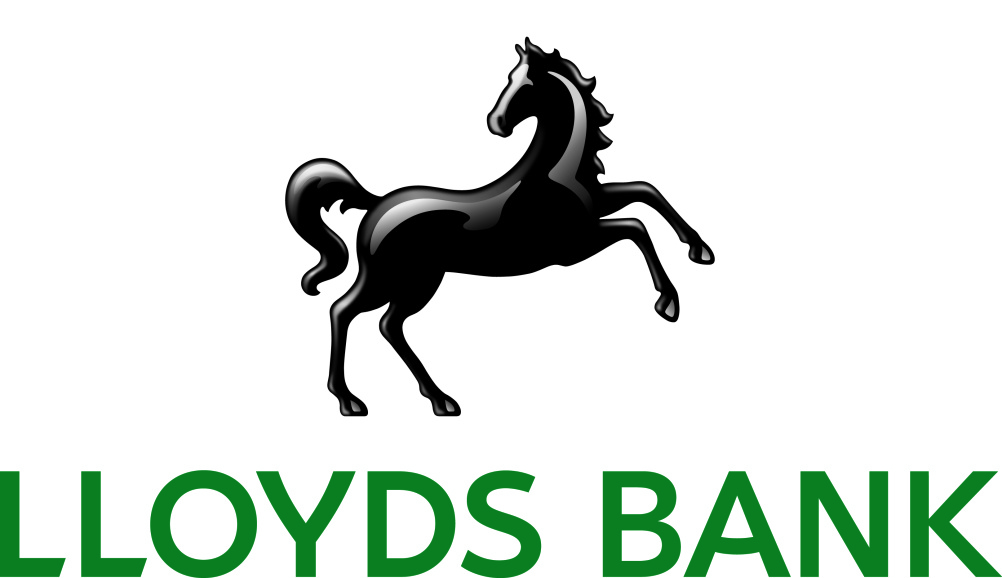 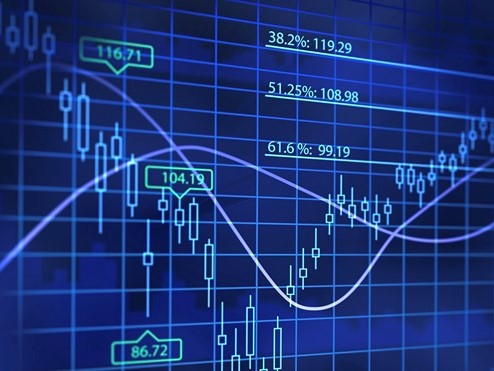 ANALISI QUANTITATIVA: CHE COS’È?
FLAVIA POMA
Tecnica di analisi finanziaria che cerca di capire il comportamento dei mercati usando modelli matematici e statistici complessi
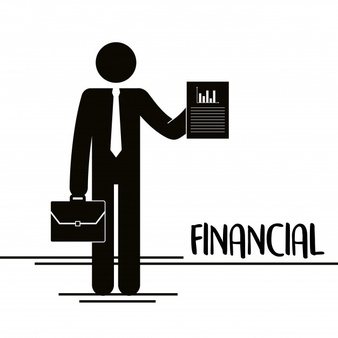 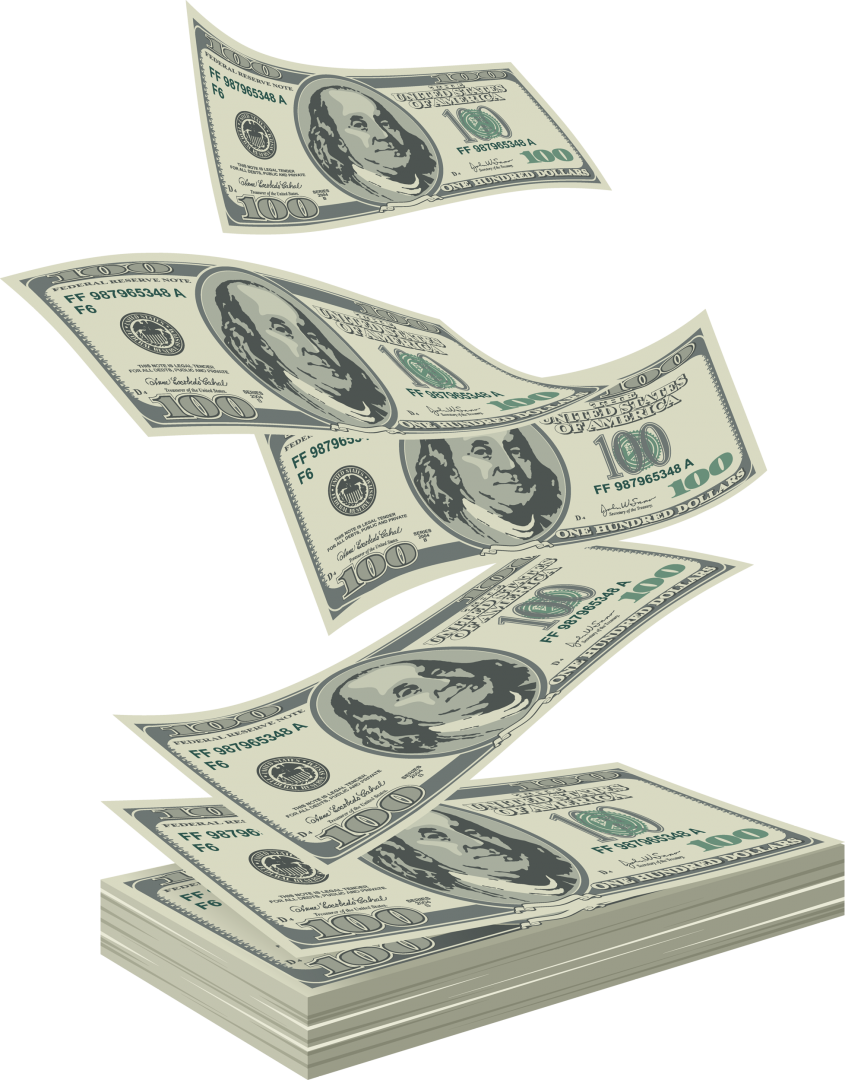 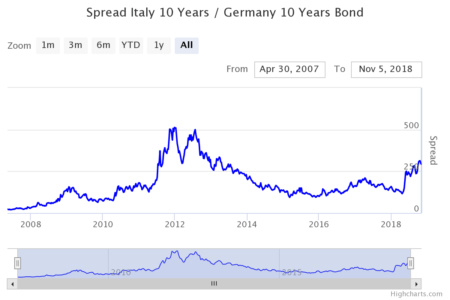 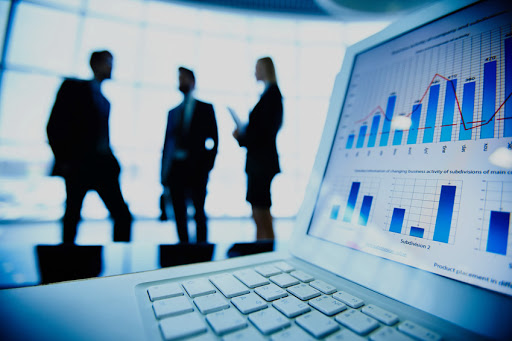 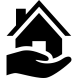 IGNOTO N°2
ANALISTA
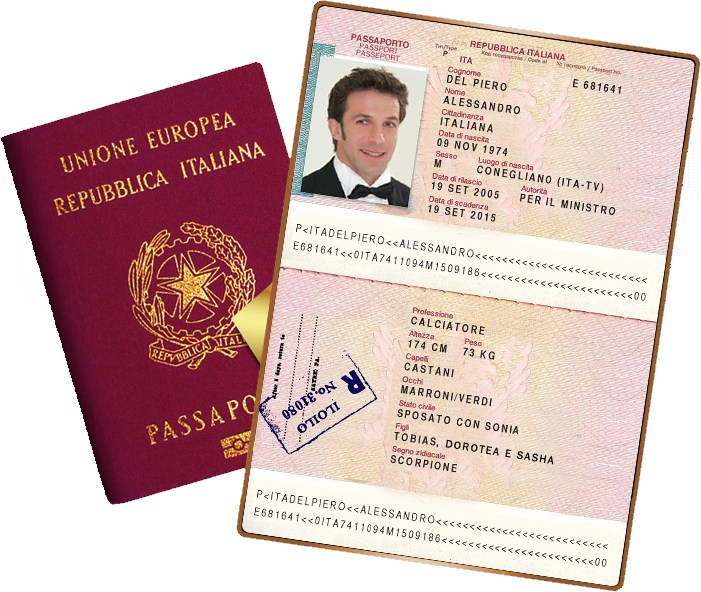 ASTRONOMO
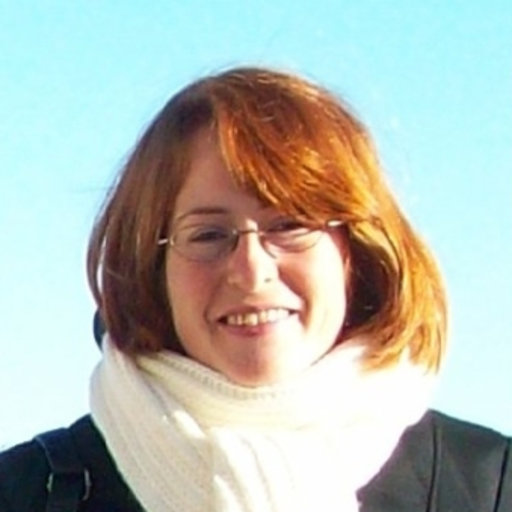 ENIGMISTA
GEOMETRA
MATEMATICO APPLICATO ALLA BIOLOGIA
MATEMATICO APPLICATO ALLA FINANZA
STEFANIA VERGARI
E’ nata a Roma
45 anni
MATEMATICO APPLICATO ALLA MEDICINA
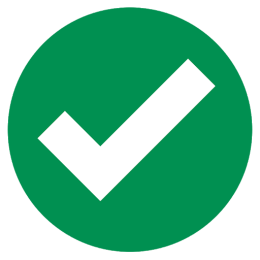 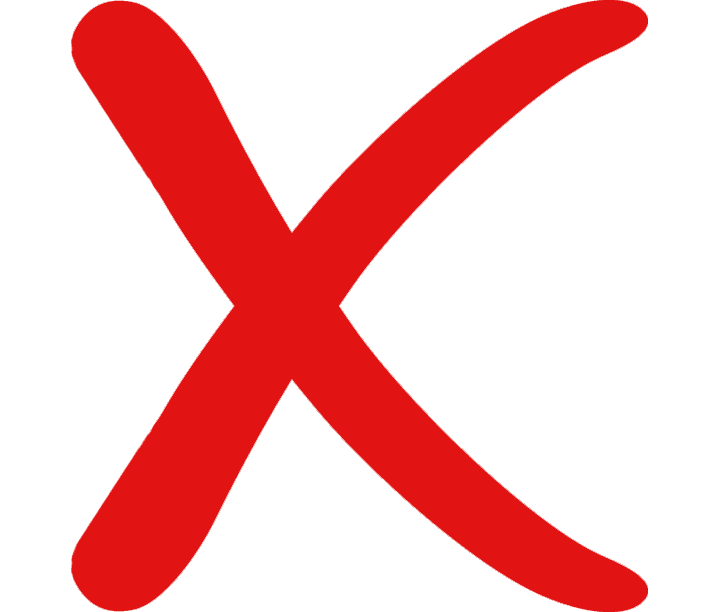 METEOROLOGO
€ 16.000
STEFANIA VERGARI
Dal 2003 è Tenente dell’Aeronautica Militare
Attualmente si occupa dell’elaborazione dei dati climatici per studiare l’andamento del clima in Italia
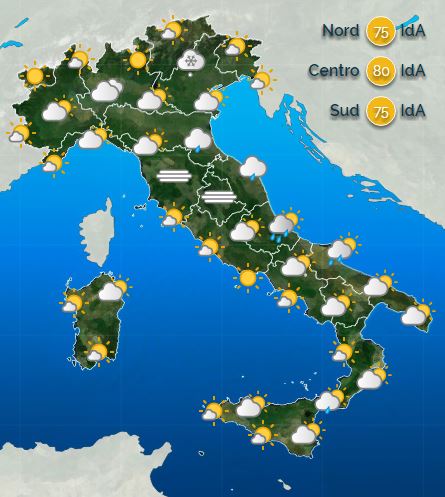 LA MATEMATICA NELLA METEOROLOGIA
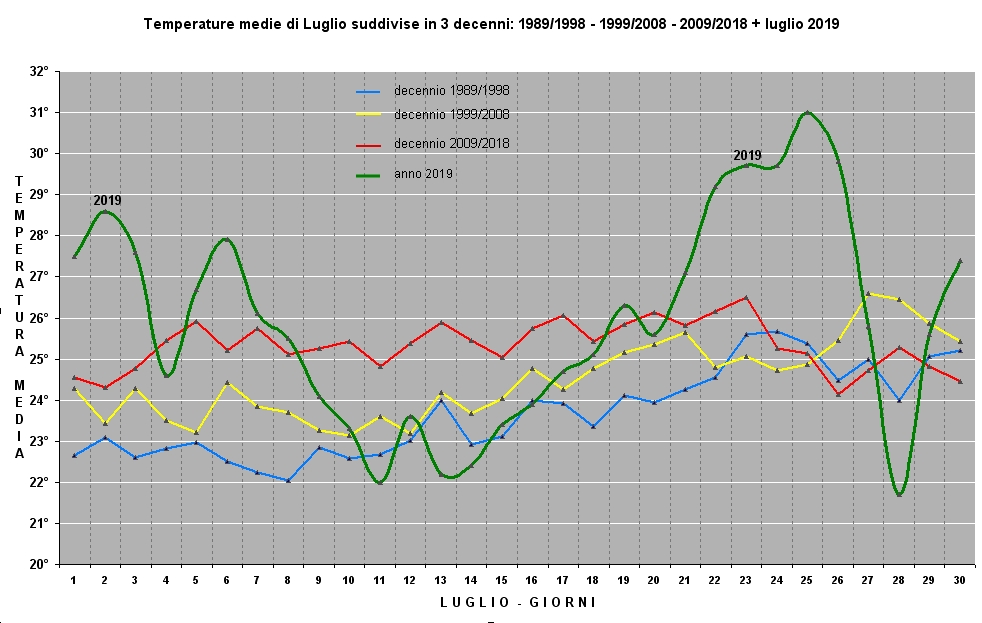 Molto importanti sono gli studi statistici e delle probabilità
Esistono limiti di predicibilità a causa dell’effetto farfalla
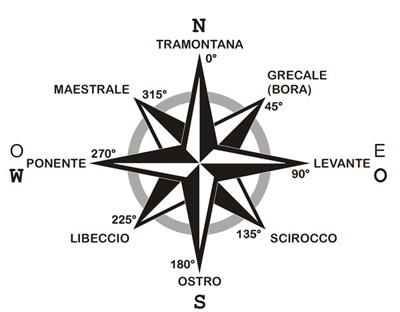 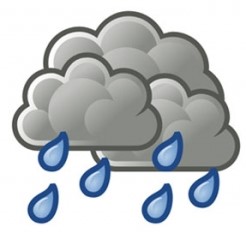 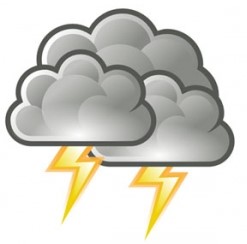 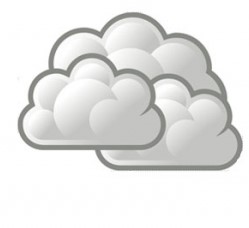 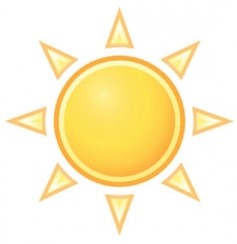 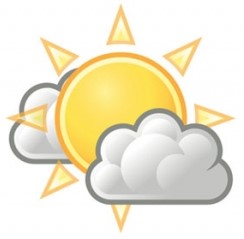 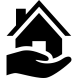 IGNOTO N°3
ANALISTA
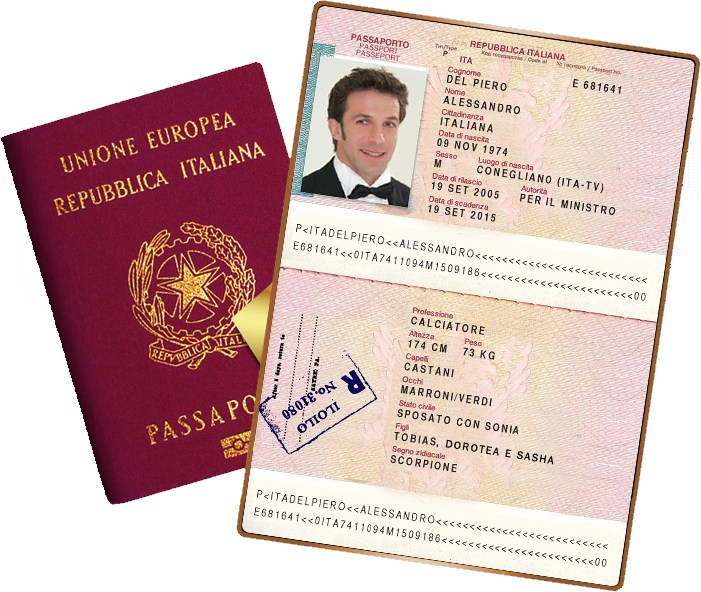 ASTRONOMO
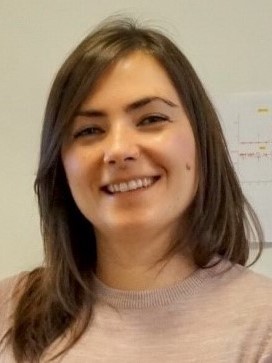 ENIGMISTA
GEOMETRA
MATEMATICO APPLICATO ALLA BIOLOGIA
MATEMATICO APPLICATO ALLA FINANZA
ELISABETTA MEREU
E’ nata a Cagliari
Vive a Barcellona
35 anni
MATEMATICO APPLICATO ALLA MEDICINA
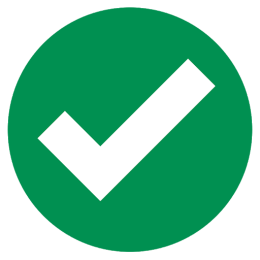 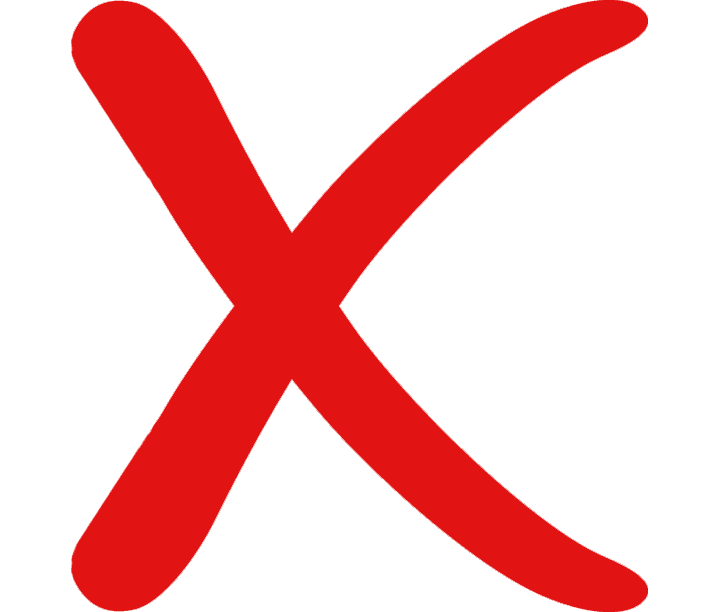 METEOROLOGO
€ 32.000
ELISABETTA MEREU
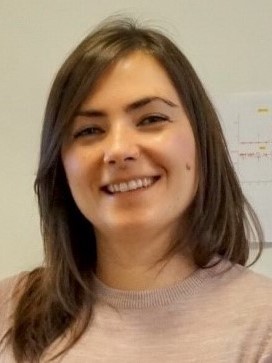 Lavora presso l’Istituto Nazionale di Analisi Genomica (CNAG)

 Il suo profilo è quello di Genomic Data Analyst: analizza i dati che emergono dal sequenziamento di materiale genetico, DNA e/o RNA.
MATEMATICA NELLA MEDICINA: LA TAC
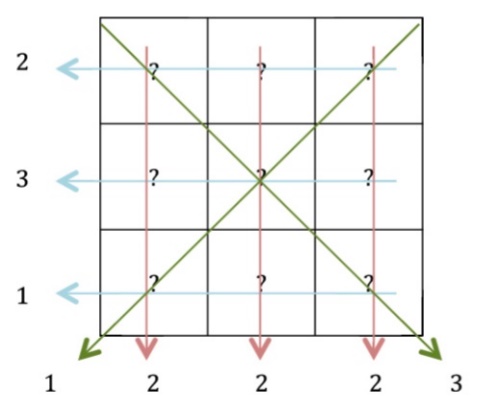 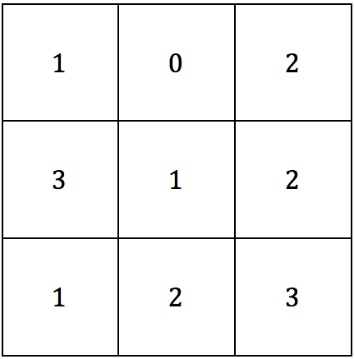 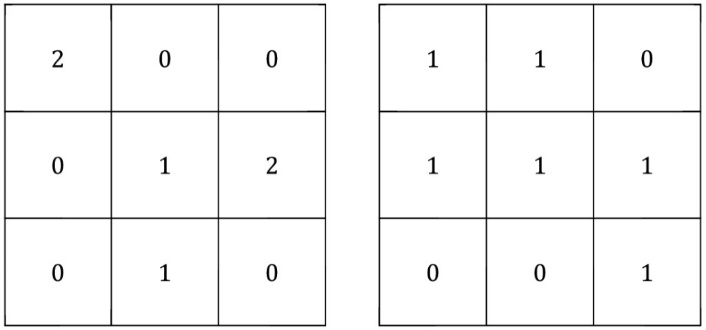 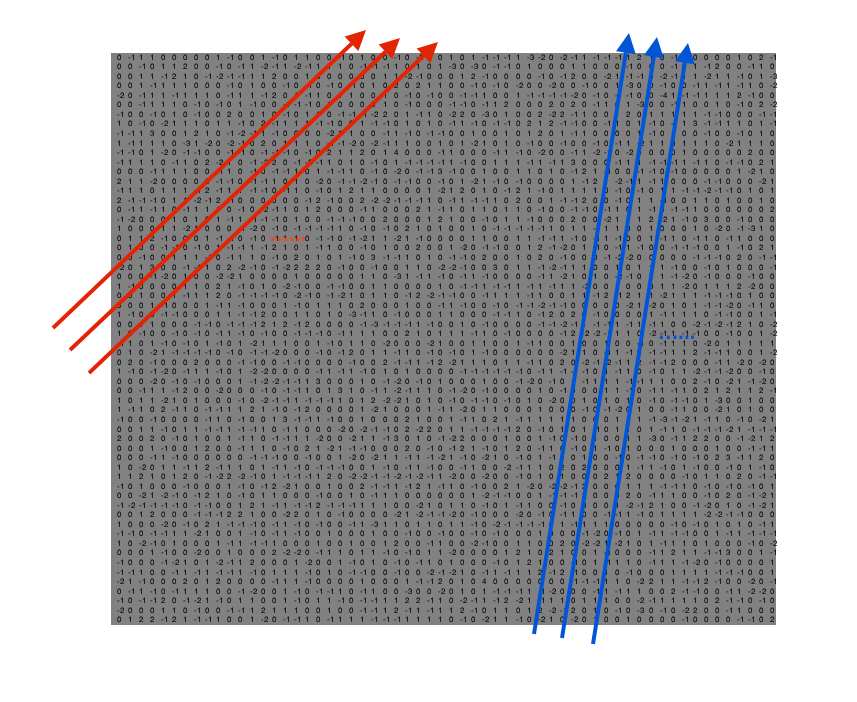 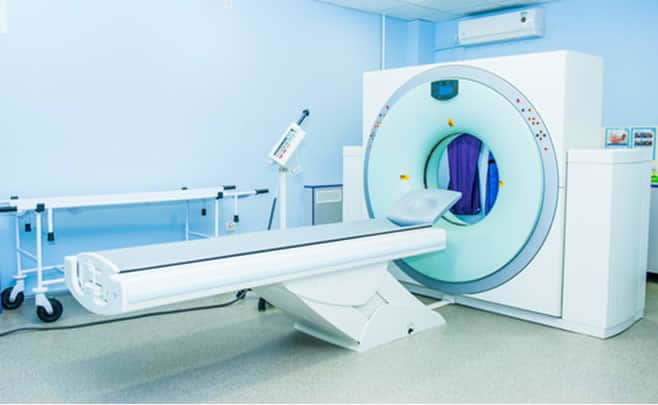 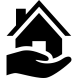 IGNOTO N°4
ANALISTA
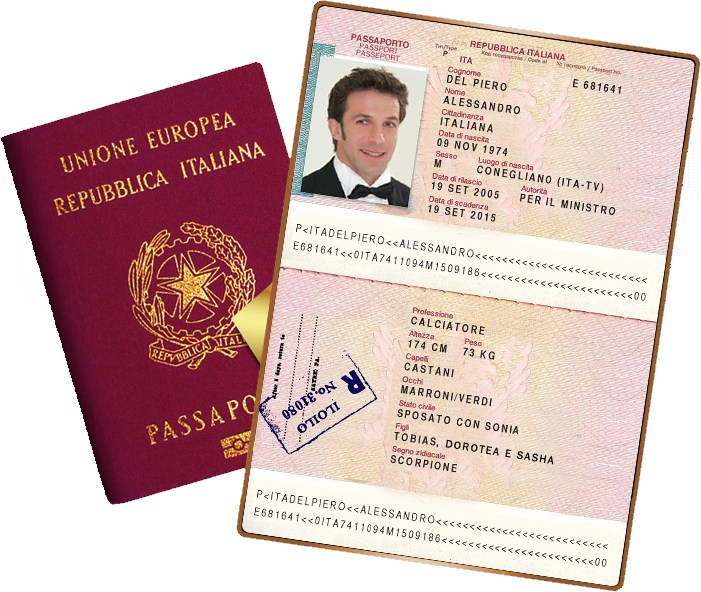 ASTRONOMO
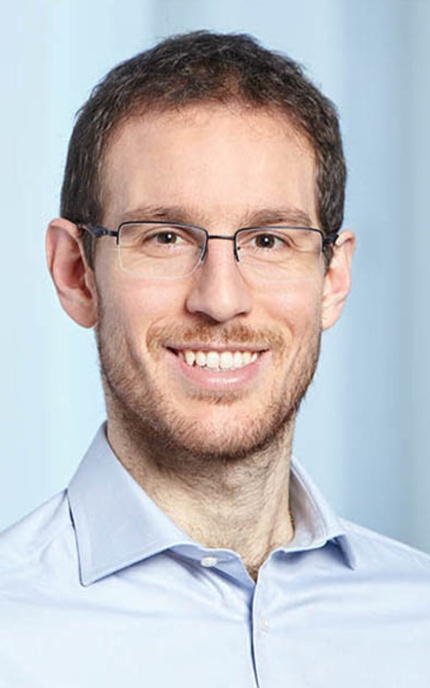 ENIGMISTA
GEOMETRA
MATEMATICO APPLICATO ALLA BIOLOGIA
MATEMATICO APPLICATO ALLA FINANZA
ALESSIO FIGALLI
E’ nato a Roma
36 anni
MATEMATICO APPLICATO ALLA MEDICINA
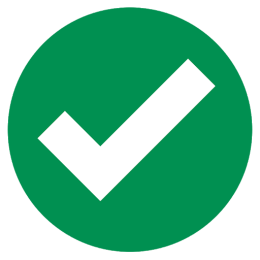 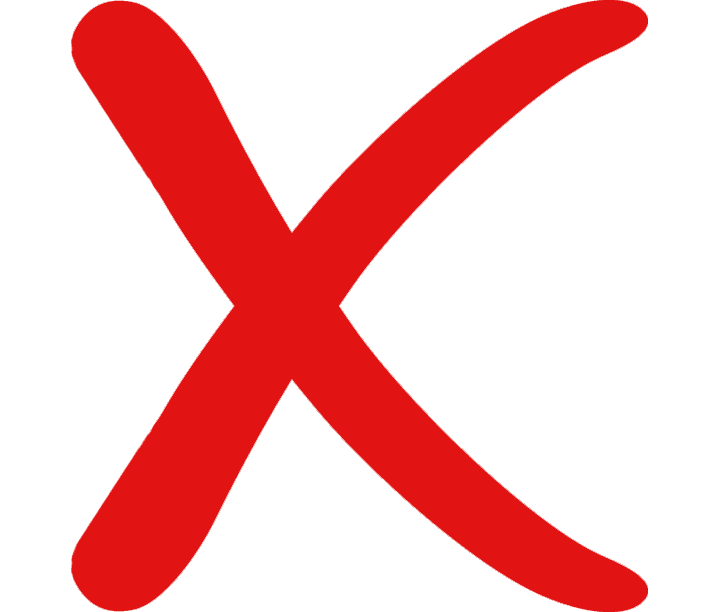 METEOROLOGO
€ 6.000
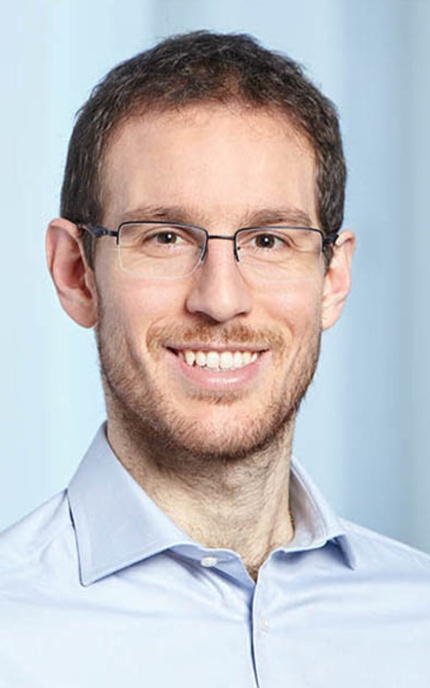 ALESSIO FIGALLI
Il campo nel quale lavora è quello dell’analisi matematica, delle equazioni differenziali alle derivate parziali e del calcolo delle variazioni

Medaglia Fields 2018
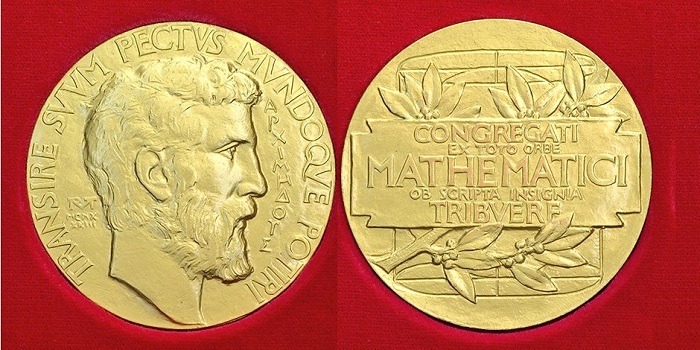 E’ il più alto riconoscimento che un matematico possa ricevere.
Matematici italiani che l’hanno ricevuta: ENRICO BOMBIERI (1974), ALESSIO FIGALLI (2018)
Che cos’è la   medaglia Fields?
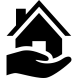 IGNOTO N°5
ANALISTA
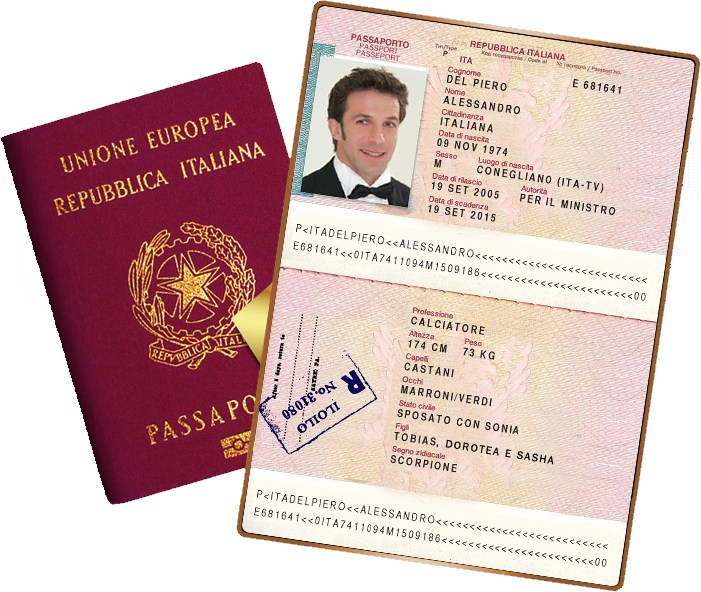 ASTRONOMO
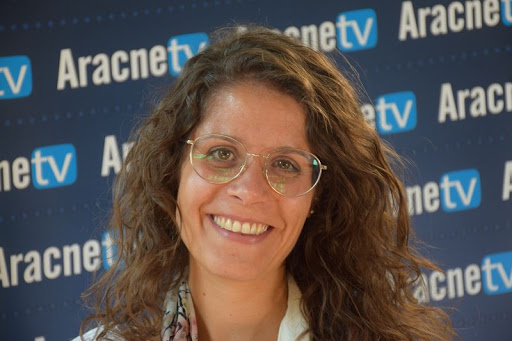 ENIGMISTA
GEOMETRA
MATEMATICO APPLICATO ALLA BIOLOGIA
MATEMATICO APPLICATO ALLA FINANZA
ELEONORA DI NEZZA
E’ nata a Roma
33 anni
MATEMATICO APPLICATO ALLA MEDICINA
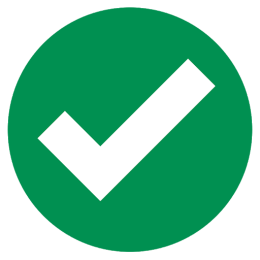 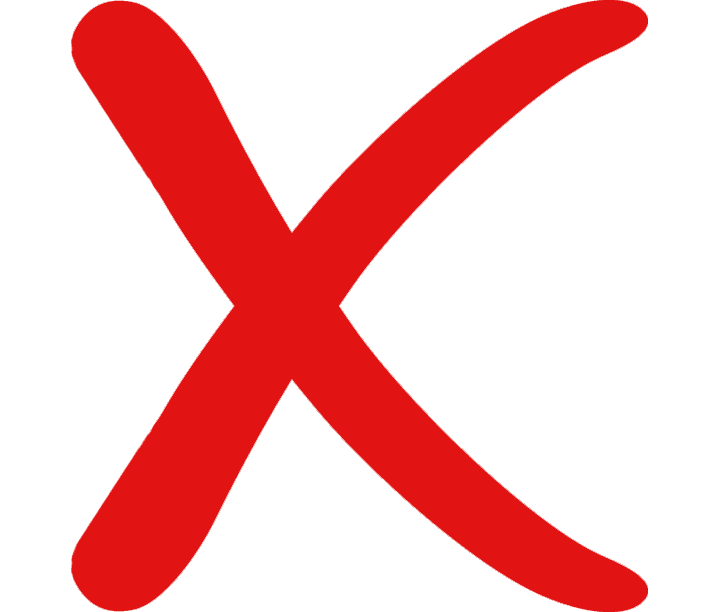 METEOROLOGO
€ 3.000
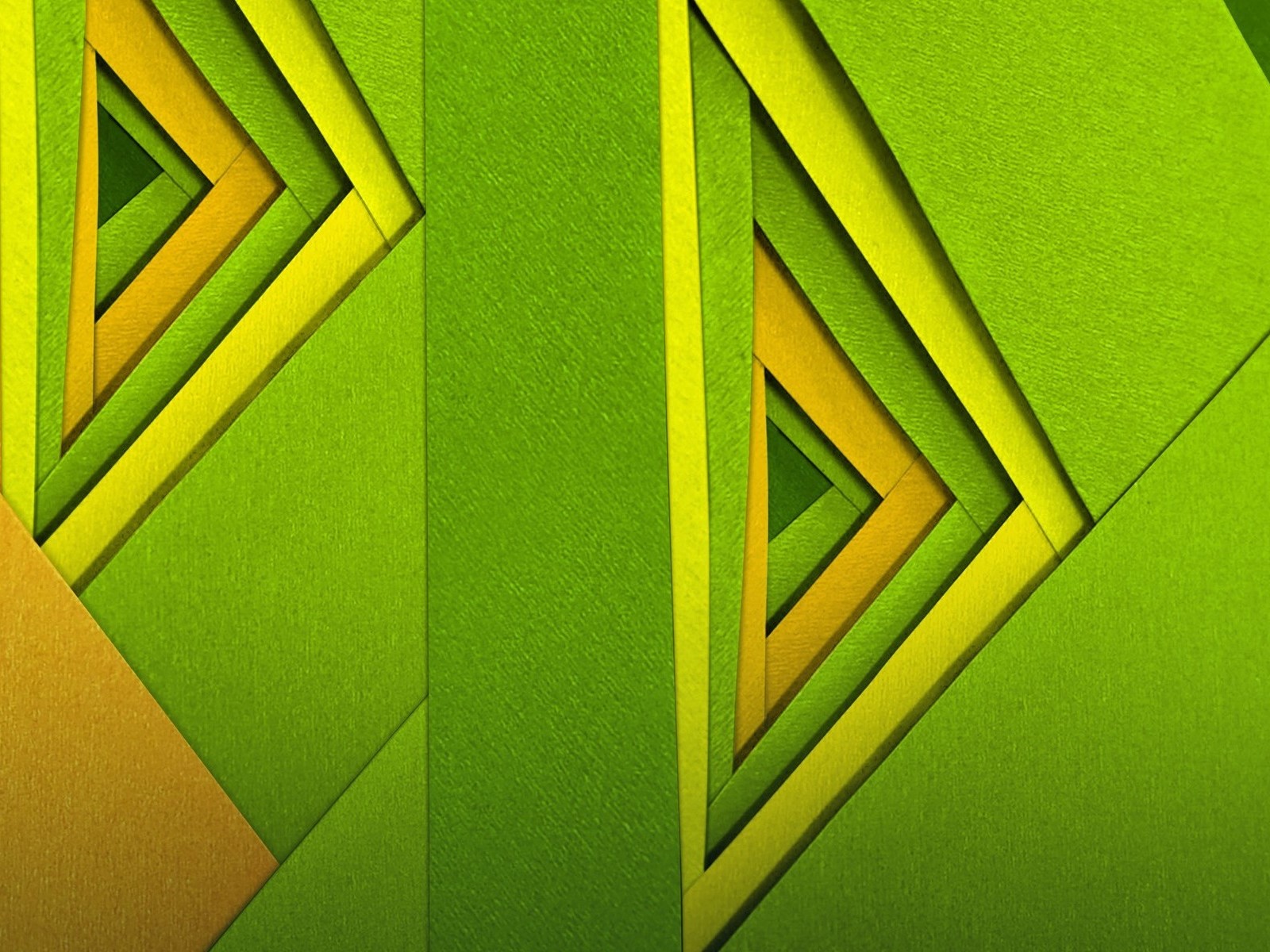 ELEONORA DI NEZZA
Lavora nel campo della geometria complessa e nella geometria differenziale
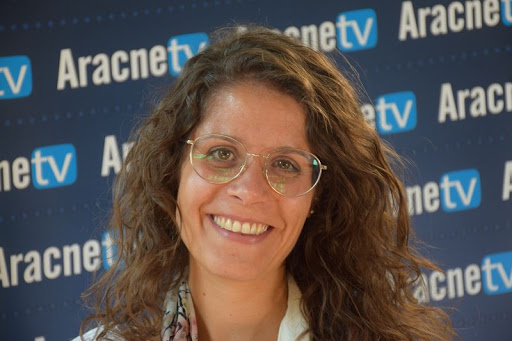 Si occupa di problemi che riguardano le geodetiche
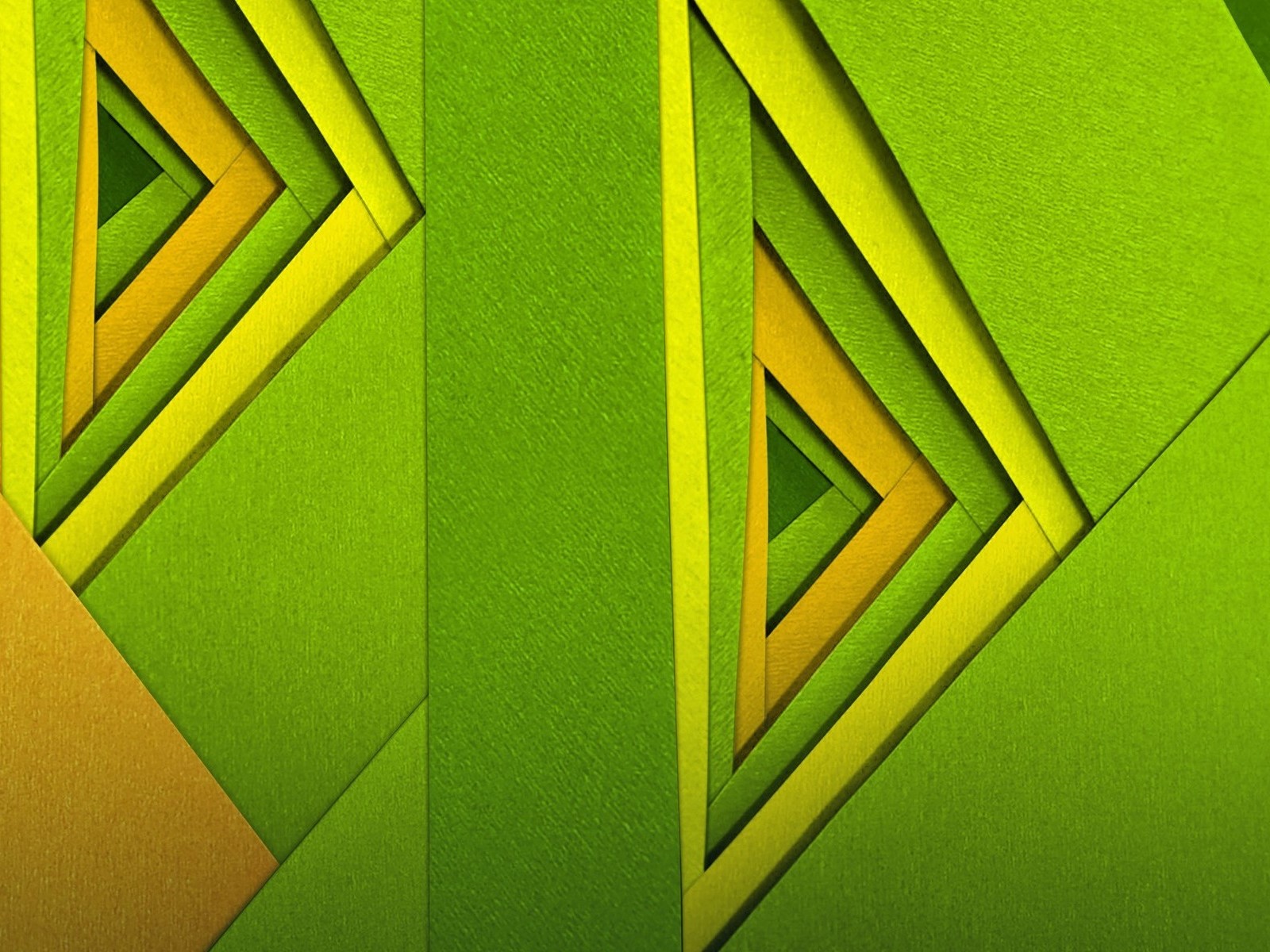 CHE COS’È UNA GEODETICA
Su una superficie la geodetica è la linea di minor percorso congiungente due punti di una superficie.
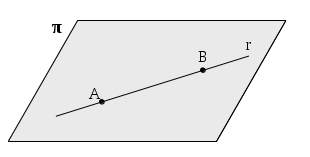 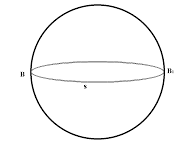 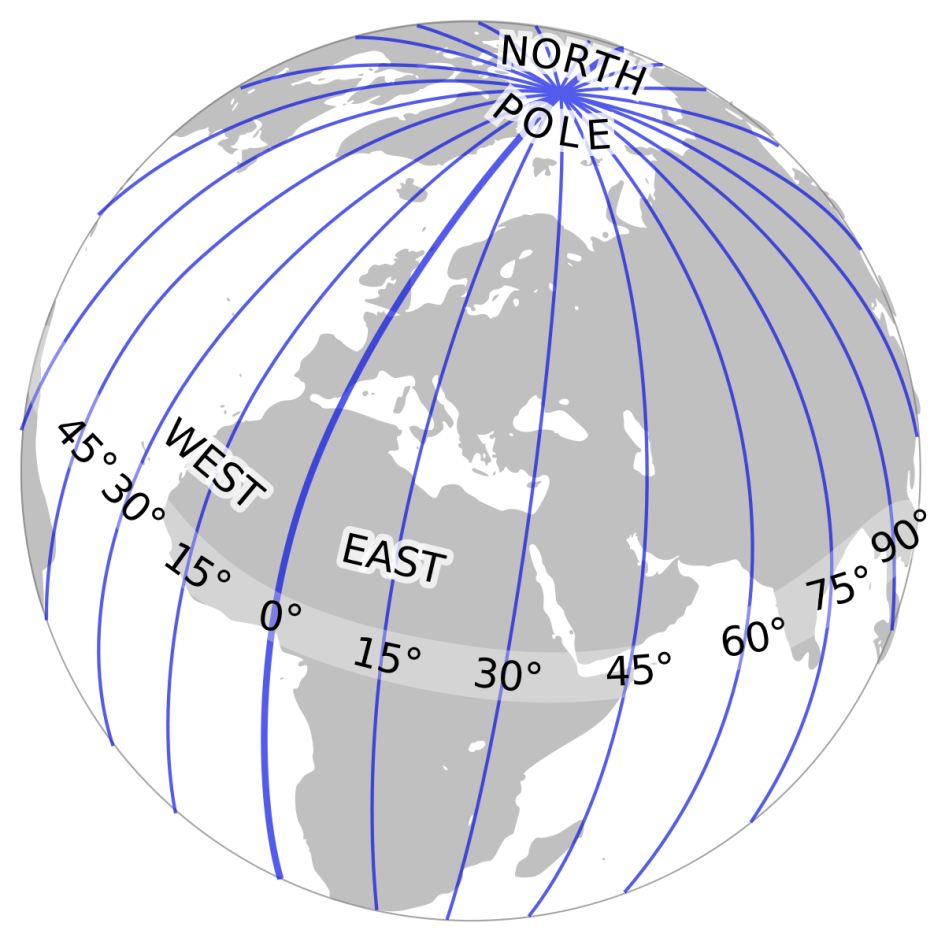 Retta di un piano
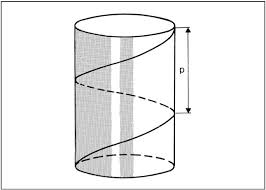 Circonferenza massima di una sfera
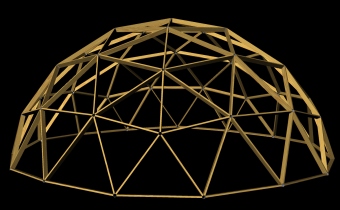 Il termine “geodetica” deriva da geodesia, la scienza della misurazione delle dimensioni e della forma del globo terrestre.
Gli archi di meridiani e di equatore sono geodetiche.
Elica di un cilindro
Cupola geodetica
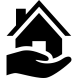 IGNOTO N°6
ANALISTA
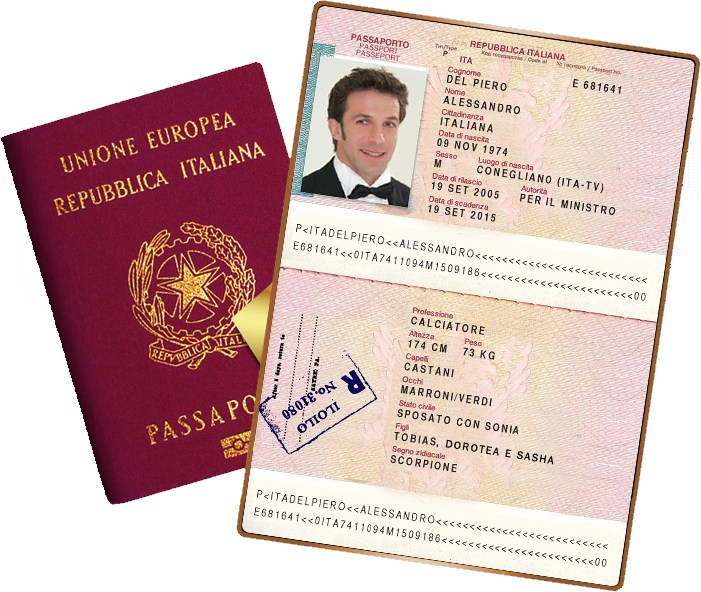 ASTRONOMO
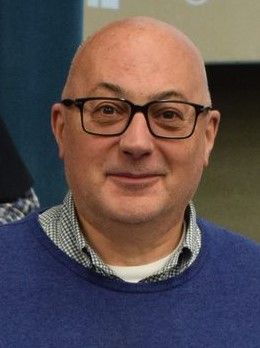 ENIGMISTA
GEOMETRA
MATEMATICO APPLICATO ALLA BIOLOGIA
MATEMATICO APPLICATO ALLA FINANZA
GIORGIO DENDI
E’ nato a Trieste
61 anni
MATEMATICO APPLICATO ALLA MEDICINA
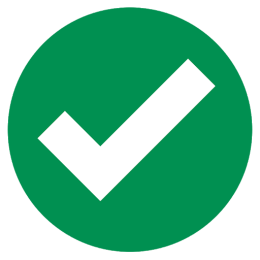 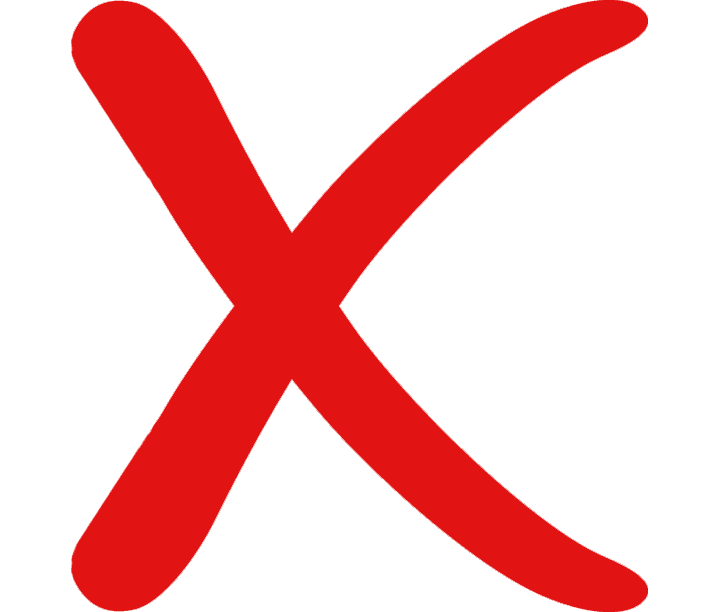 METEOROLOGO
€ 66.000
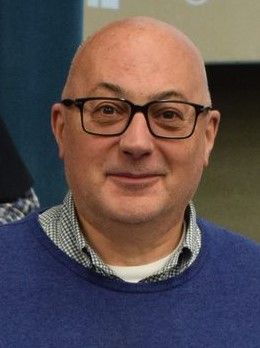 GIORGIO DENDI
Ha collaborato con La Settimana Enigmistica, La Sibilla, Domenica Quiz, e collabora con Focus Brain Trainer.
La sua specialità sono le Onomanzie
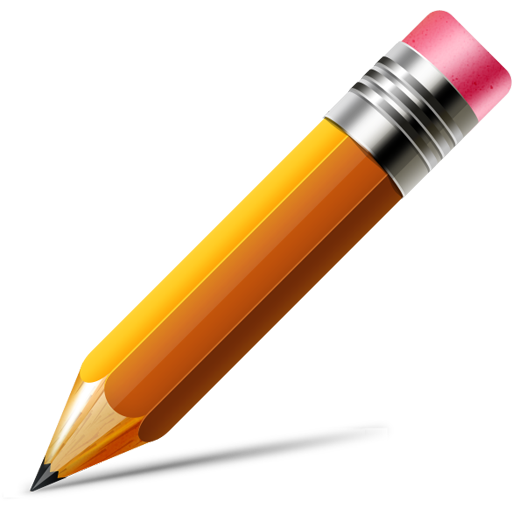 GIANNI RODARI:
OGNI DI NARRAI
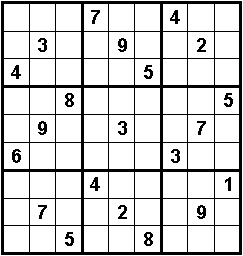 ANDREA CIMATTI (astrofisico):
CANTAI DI MARTE
CAMPIONATI DI GIOCHI MATEMATICI
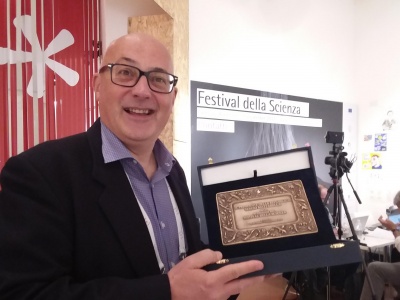 Nel 2000 Giorgio Dendi vince i Campionati Italiani di Giochi Matematici ed il titolo internazionale dopo qualche mese
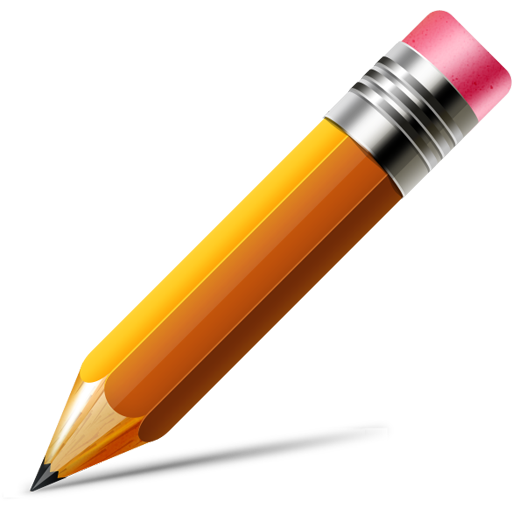 I Campionati internazionali di giochi matematici sono delle gare di logica e matematica ricreativa rivolte principalmente agli studenti, organizzate annualmente dalla Fédération Française des Jeux Mathématiques, e, per la fase italiana dall’Università Bocconi di Milano
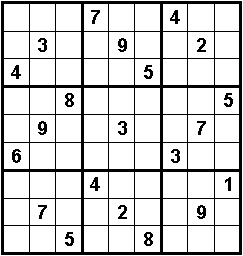 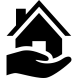 IGNOTO N°7
ANALISTA
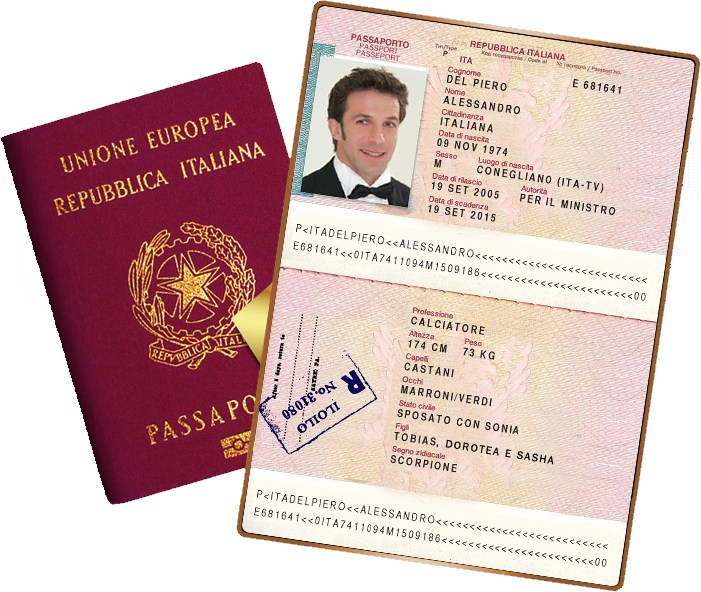 ASTRONOMO
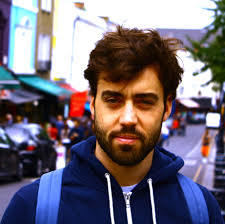 ENIGMISTA
GEOMETRA
MATEMATICO APPLICATO ALLA BIOLOGIA
MATEMATICO APPLICATO ALLA FINANZA
TOMMASO LORENZI
E’ nato a Verbania
36 anni
MATEMATICO APPLICATO ALLA MEDICINA
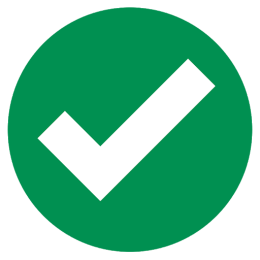 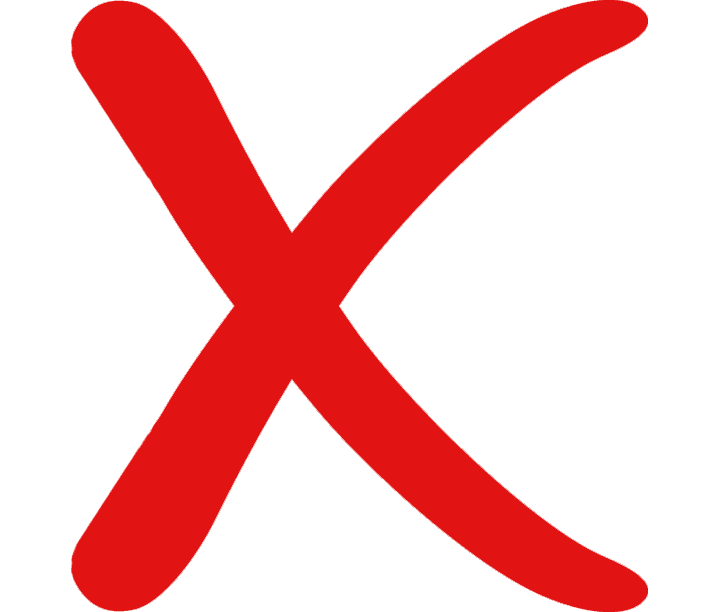 METEOROLOGO
€ 100.000
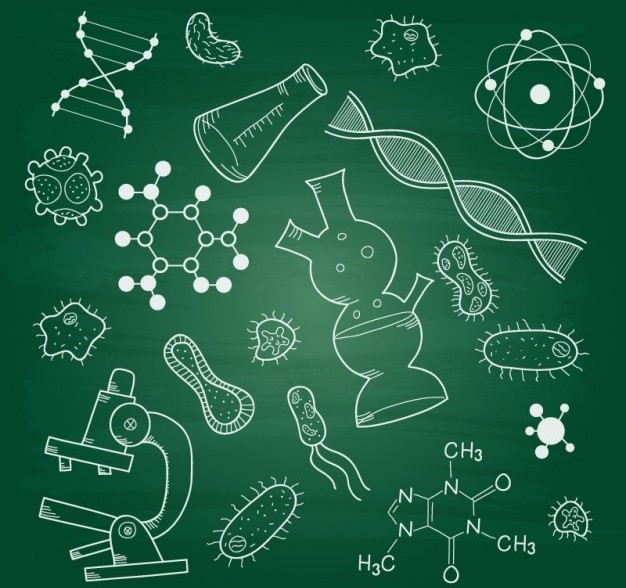 TOMMASO LORENZI
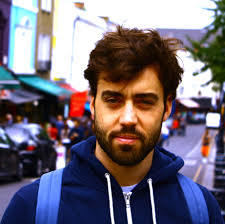 si occupa di modelli matematici che descrivono la dinamica evolutiva di sistemi biologici, siano essi popolazioni di cellule, gruppi di individui o intere specie viventi.
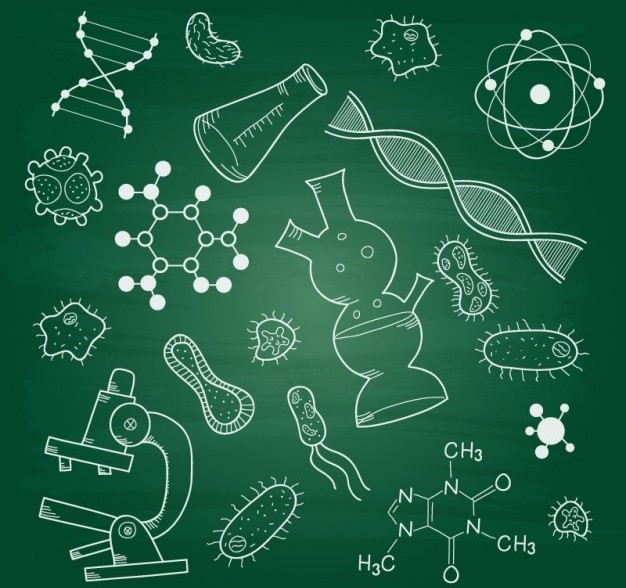 Una funzione logistica o curva logistica descrive una curva ad S di crescita di alcuni tipi di popolazioni.
LA FUNZIONE LOGISTICA
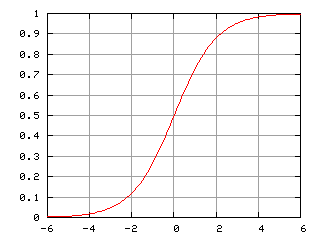 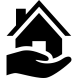 IGNOTO N°8
ANALISTA
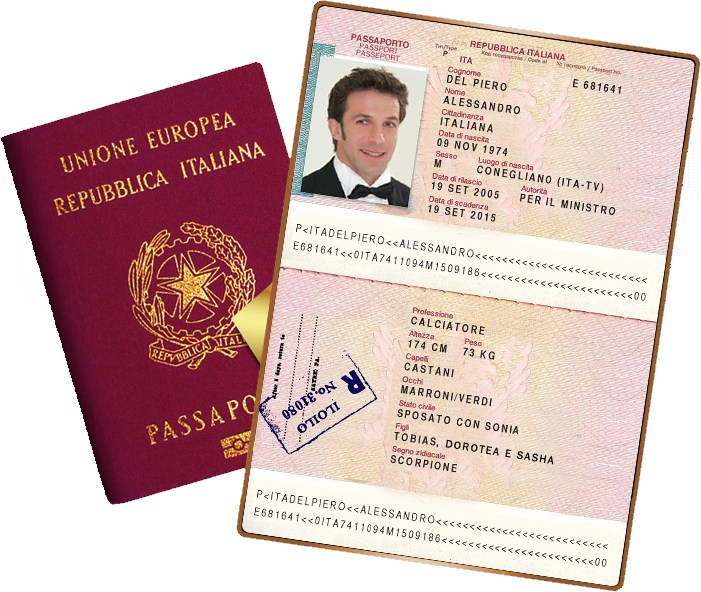 ASTRONOMO
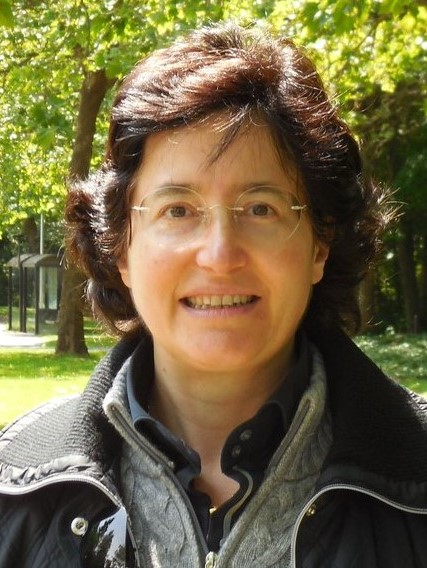 ENIGMISTA
GEOMETRA
MATEMATICO APPLICATO ALLA BIOLOGIA
MATEMATICO APPLICATO ALLA FINANZA
ALESSANDRA CELLETTI
E’ nata a Roma
58 anni
MATEMATICO APPLICATO ALLA MEDICINA
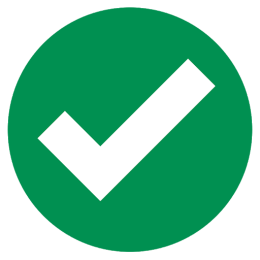 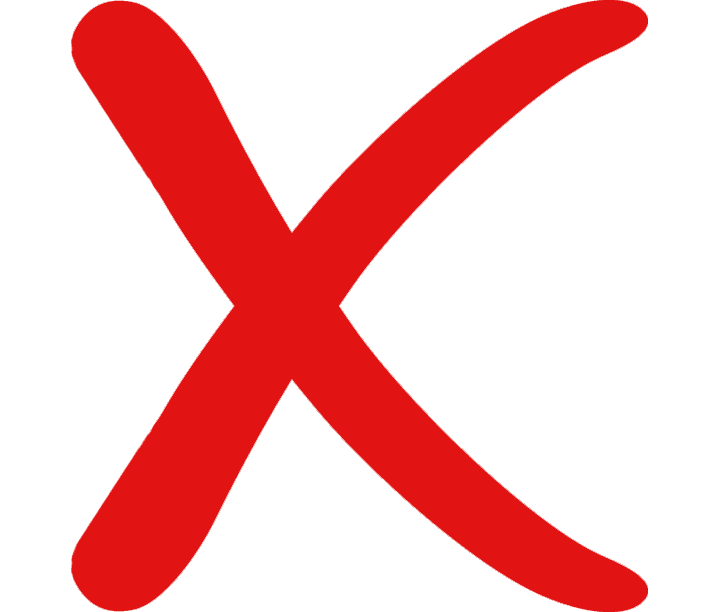 METEOROLOGO
€ 23.000
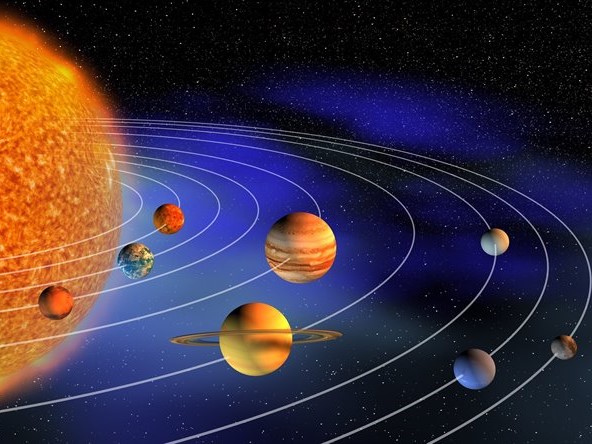 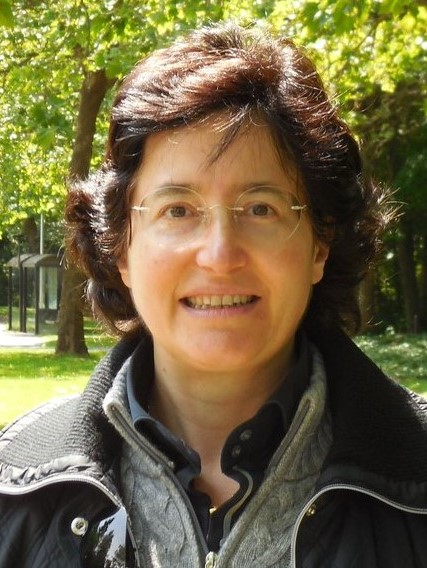 ALESSANDRA CELLETTI
E’ socio fondatore della Società Italiana di Meccanica Celeste
Insegna Fisica Matematica all’Università Tor Vergata di Roma
La sua attività di ricerca riguarda la meccanica celeste.
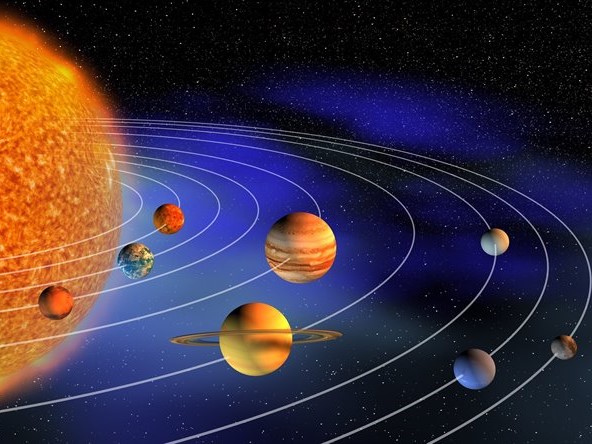 LA MECCANICA CELESTE
E’ la branca della meccanica classica che studia il movimento dei corpi celesti, in particolare pianeti, satelliti, asteroidi e comete da un punto di vista fisico-matematico
La Luna rivolge sempre la stessa faccia verso la Terra, cioè ruota in maniera sincrona: Terra e Luna sono in “risonanza”
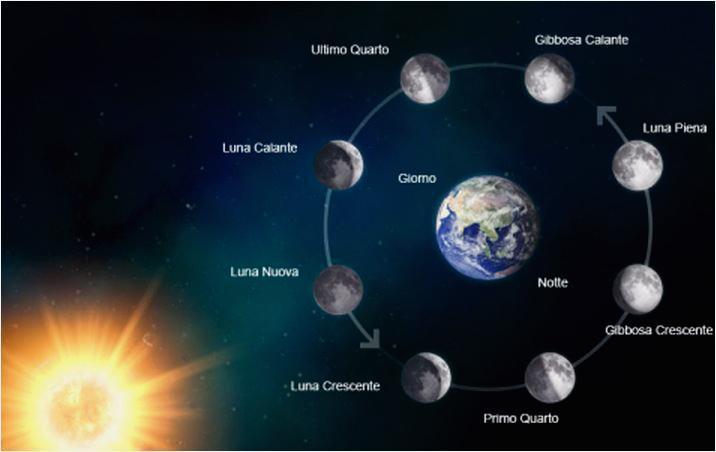 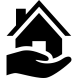 IN CASO DI ERRORE …..
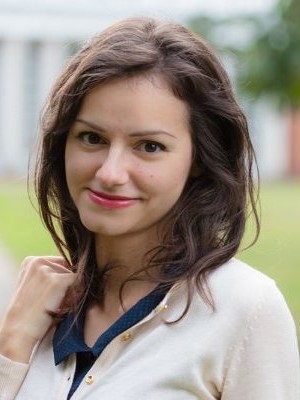 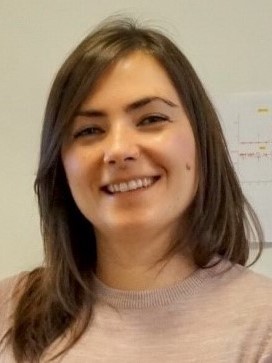 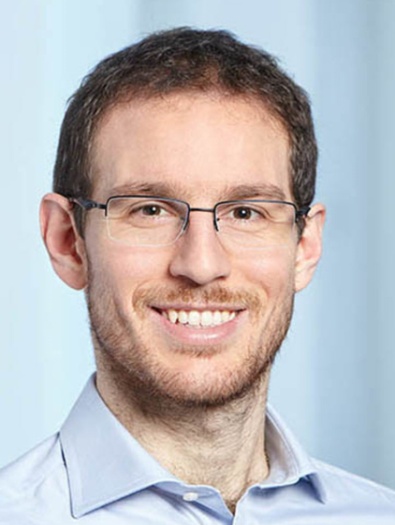 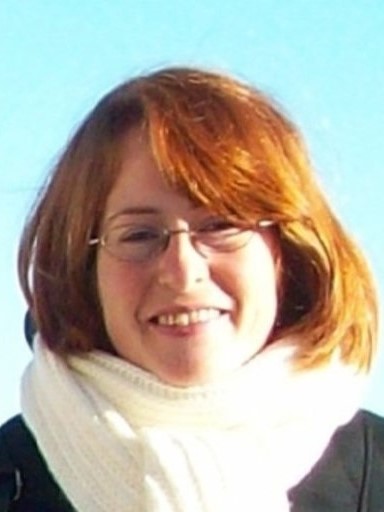 1 – F.Poma
2 – S.Vergari
3 – E.Mereu
4 – A.Figalli
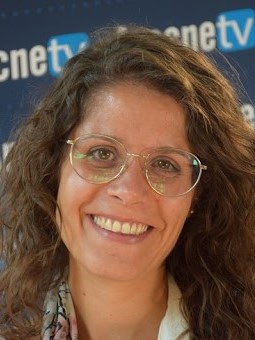 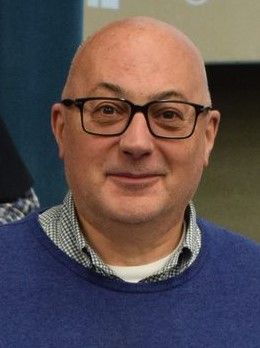 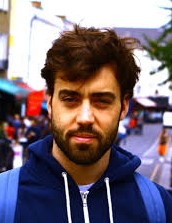 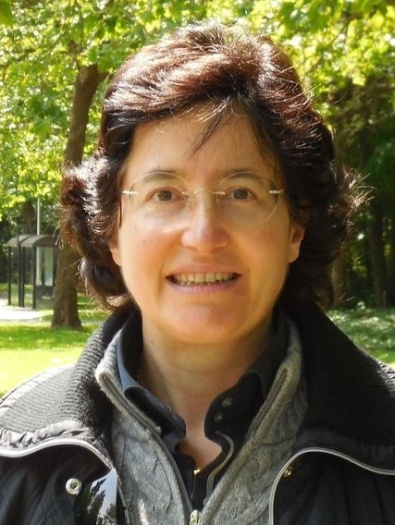 5 –E.Di Nezza
6 – G.Dendi
7 – T.Lorenzi
8 – A.Celetti